Maths
Sketch 3D Shapes When Given a Plan View and Elevation
Mr Bond
‹#›
Sketch 3D shapes when given a plan view and elevation
1.  Below is the plan view, front elevation and side elevation of a prism. 
Sketch the prism.
2.  Below is the plan view, front elevation and side elevation of a 3D shape. 
Sketch the prism.
Plan
Plan
Side Elevation
Side Elevation
Front Elevation
Front Elevation
‹#›
Answers
‹#›
Sketch 3D shapes when given a plan view and elevation
1.  Below is the plan view, front elevation and side elevation of a prism. 
Sketch the prism.
2.  Below is the plan view, front elevation and side elevation of a 3D shape. 
Sketch the prism.
Plan
Plan
Side Elevation
Side Elevation
Front Elevation
Front Elevation
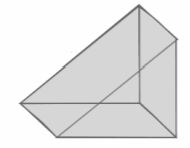 ‹#›